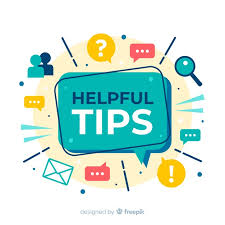 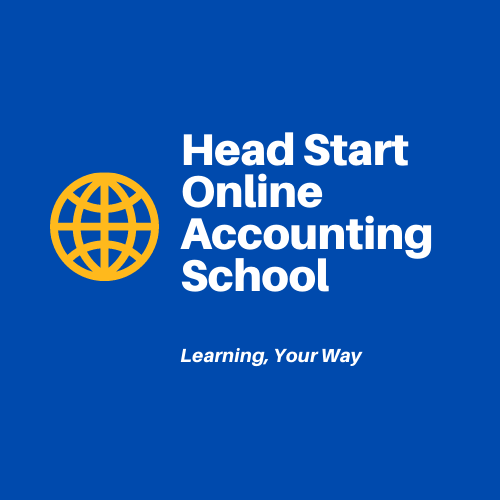 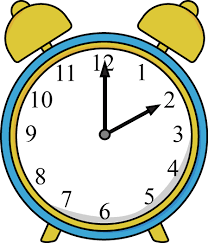 Time Management Tips and Tricks
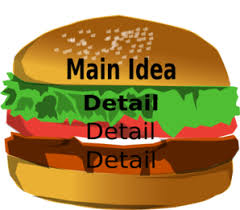 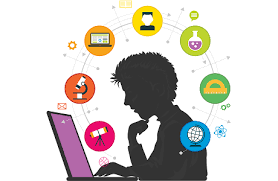 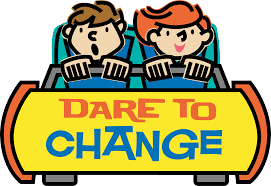 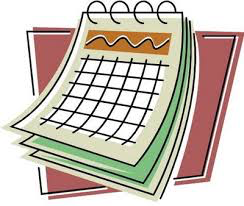 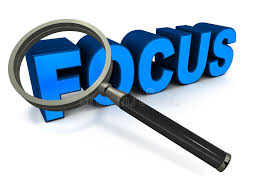 Be prepared to change your plan and adapt as your learning progresses. It is ok if original plan needs revision. Some learning make take more/less time than anticipated. Adapt and move on.
Split the content into manageable chunks of knowledge. You can learn better, if you split up what needs to be learnt and only move on once you have mastered each “chunk” of work
Make sure that you are focused on the right things. Look at past exam questions, and understand what examiners expect. Learn and use the correct terminology.
Think about how you learn, in order to maximise your study you should be active. What does that look like? Mindmaps, creating notes, completing questions…. Use what works for your learning style
Sit down with a weekly calendar, and work out where your time actually goes. This will help you to identify gaps which you can allocate to study. Then create a realistic study timetable that fits in with your life and other priorities.